Розв’язування задач
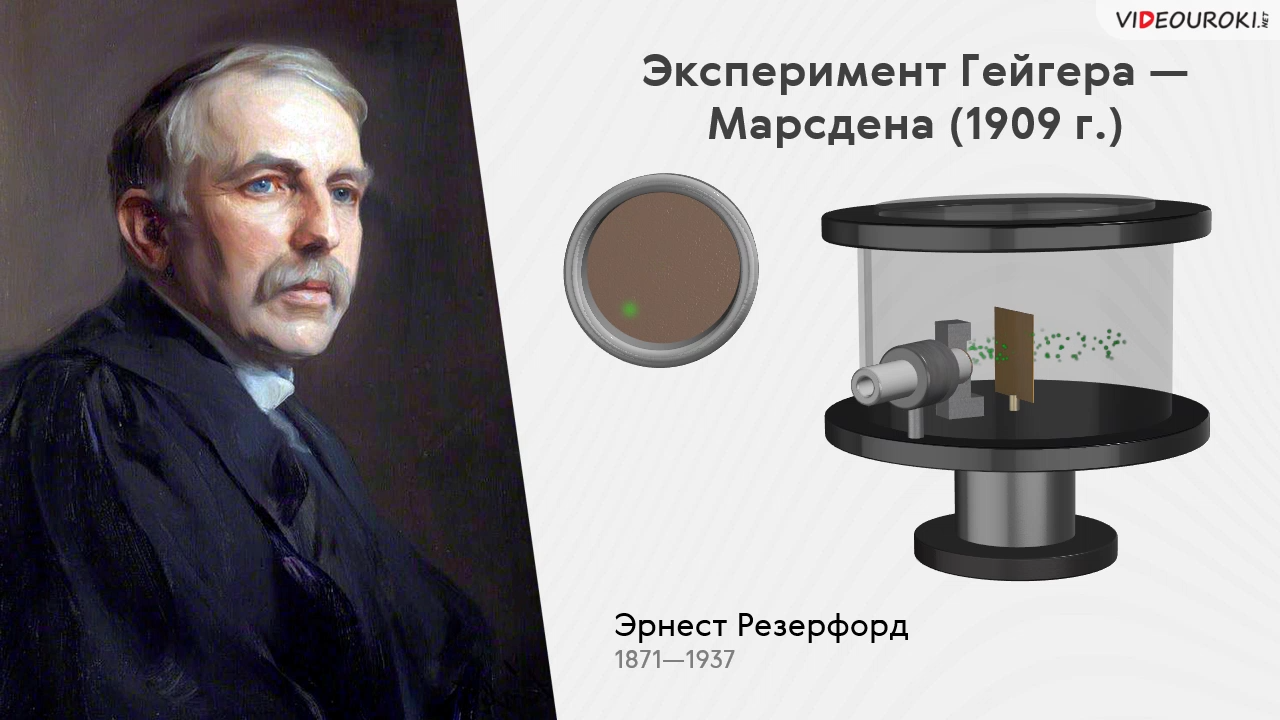 Розв'язування задач
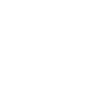 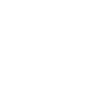 Розв'язування задач
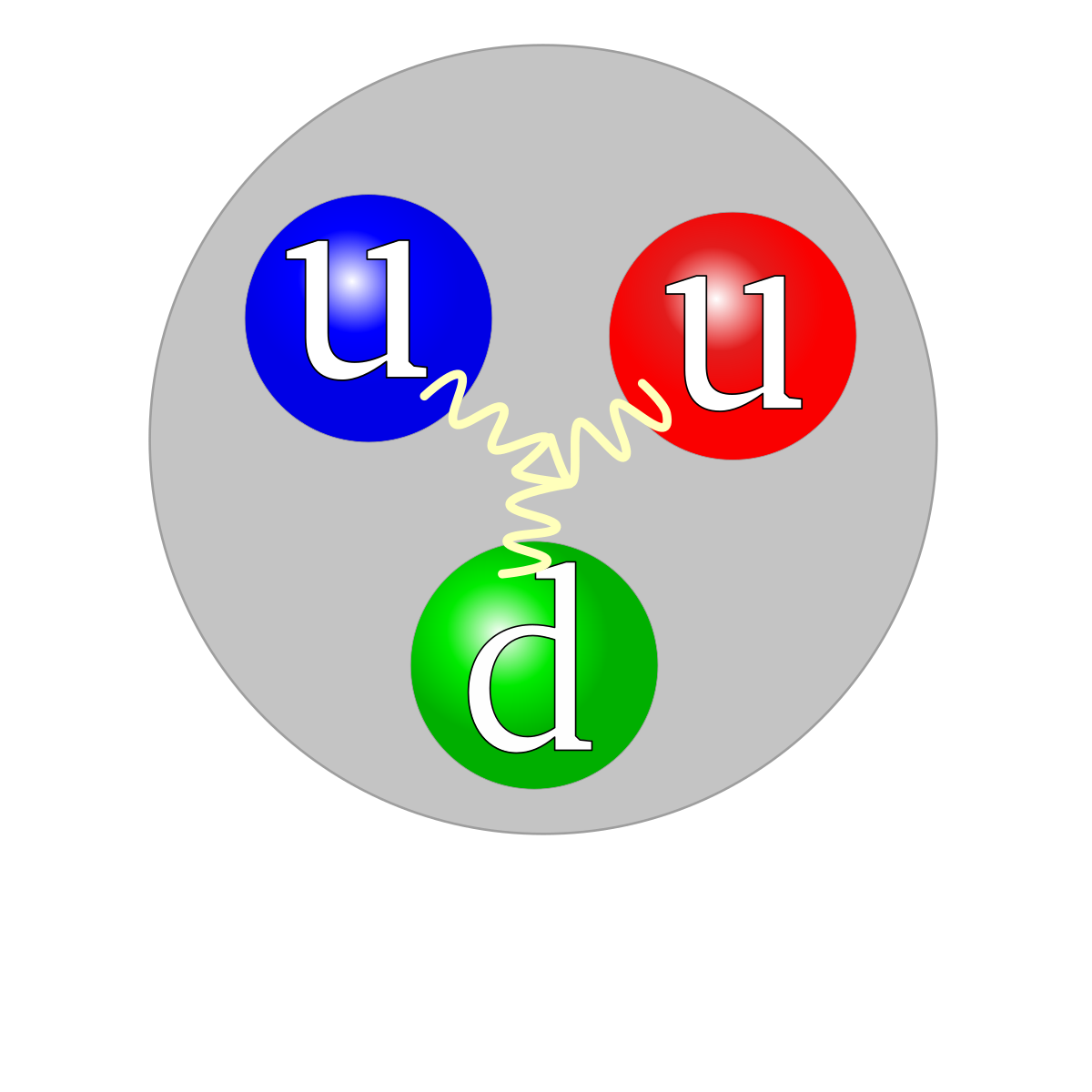 2. Протон рухається зі швидкістю 200 км/с. Визначте довжину відповідної хвилі де Бройля.
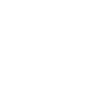 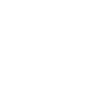 Розв'язування задач
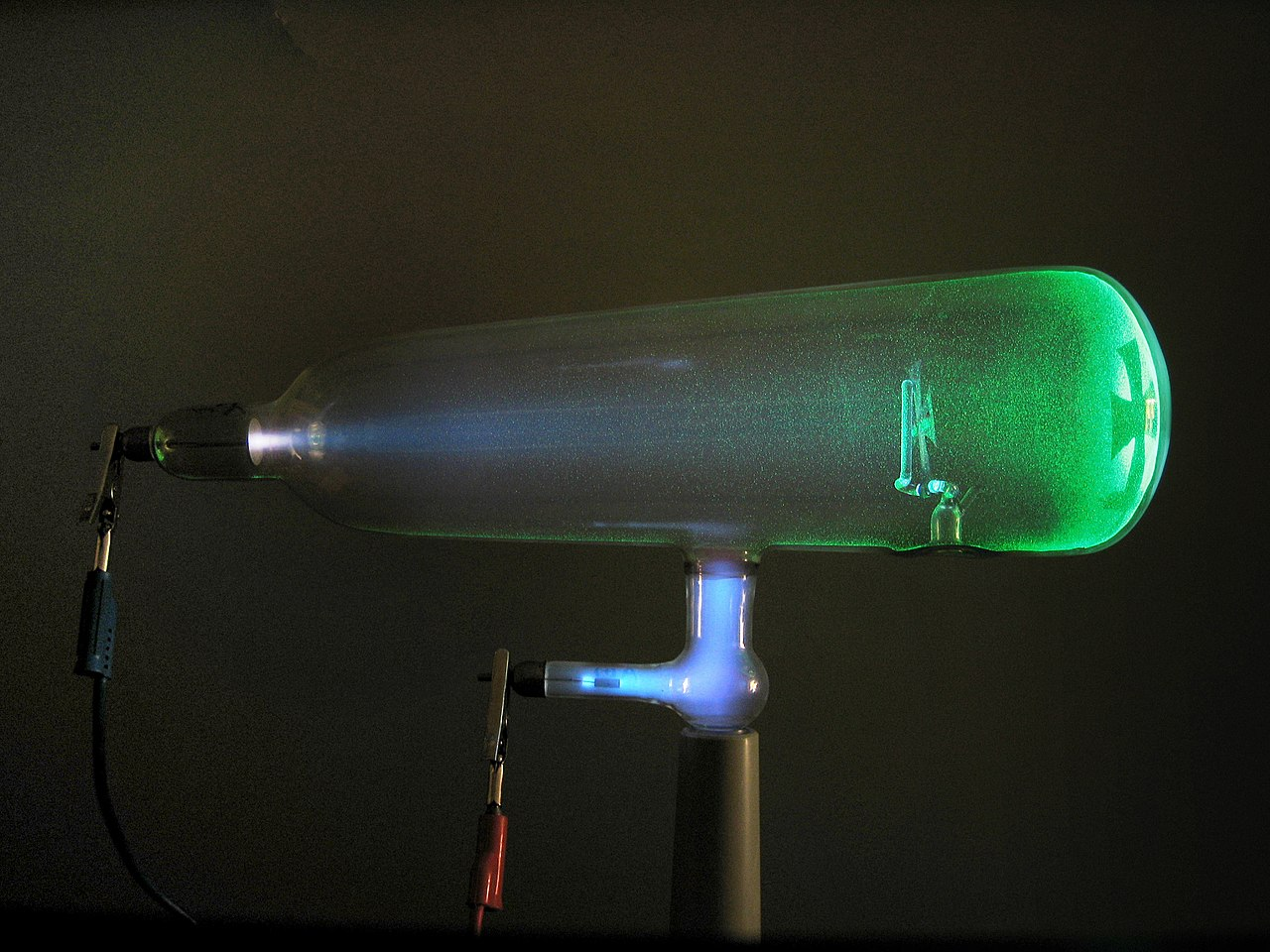 3. За якої швидкості руху електрона відповідна довжина хвилі де Бройля дорівнює 440 нм (тобто збігається з довжиною хвилі фіолетового світла в повітрі)?
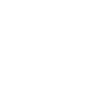 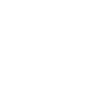 Розв'язування задач
4. Визначте довжину хвилі де Бройля електрона, розігнаного різницею потенціалів 5 кВ.
−
−
+
−
−
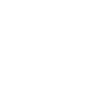 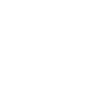 Домашнє завдання
Повторити § 37,
Вправа № 37 (5)